การจัดการห่วงโซ่อุปทานอย่างยั่งยืน
MODULE 1 Session 2
Supply chain redesigning and cooperation in a sustainable inter-organizational
Lecture
CONCEPTIONS OF NETWORKS
Networks ได้รับความนิยมในหมู่นักสังคมศาสตร์ด้านการจัดการและธุรกิจใน 2 รูปแบบ [SOURCE]:
ประการแรก ใช้เครือข่ายเป็นมุมมองเชิงวิเคราะห์เน้นถึงข้อจำกัดของการมองว่านักแสดงเป็นอะตอมและเลือกที่จะเน้นการฝังตัวของพวกเขาในเครือข่ายนักแสดงแทน การตั้งค่าทางธุรกิจถูกมองว่าเป็นตลาดธุรกิจเป็นเครือข่ายที่ไม่มีขอบเขตของความสัมพันธ์ทางธุรกิจที่เชื่อมต่อกัน ความสัมพันธ์และความฝังแน่นของสถาบัน เราไม่ควรมองแยกกัน แต่จงตระหนักว่ามี "อิทธิพลซ้ำ" ระหว่างทั้งสามระดับ ควรพิจารณาการวิเคราะห์ทั้งสามระดับและความสัมพันธ์ระหว่างกัน ในส่วนที่เกี่ยวข้องกับการเรียนรู้มุมมองนี้นำไปสู่การพิจารณาการเรียนรู้เป็นกระบวนการทางสังคมและกำหนดเป้าหมาย
ประการที่สอง (แสดงให้เห็นถึงการเรียนรู้ออนไลน์) คือเครือข่ายองค์กร คุณลักษณะเครือข่าย 4 ประเภทในการวิจัยองค์กร: (1) เครือข่ายภายในองค์กรซึ่งหน่วยธุรกิจภายในองค์กร (ในความหมายของนิติบุคคล) จัดอยู่ในโครงสร้างเครือข่ายโดยมีความเป็นอิสระของหน่วยค่อนข้างสูง; (2) องค์กรเครือข่ายที่โดดเด่นด้วยความยืดหยุ่นและความสามารถในการปรับตัวซึ่งเกิดจากการผสมผสานในแนวตั้ง แนวนอน และเชิงพื้นที่ในระดับสูงผ่านความสัมพันธ์ที่สำคัญทางสังคมหลายประเภท; (3) กลุ่มองค์กรอิสระตามกฎหมายที่มีการพึ่งพาซึ่งกันและกันในระดับสูงและการทำงานแบบร่วมมือกันเรียกว่า 'เครือข่ายเชิงกลยุทธ์'; (4) กลุ่มองค์กรที่ผูกมัดกันอย่างหลวม ๆ ซึ่งเชื่อมโยงกันโดยความใกล้ชิดทางภูมิศาสตร์ ความสนใจ หรือกิจกรรมที่คล้ายคลึงกันหรือการมีส่วนร่วมในการผลิต / ส่งมอบผลิตภัณฑ์หรือบริการ
เครือข่ายระหว่างองค์กร (INTER-ORGANIZATIONAL NETWORK)
คำจำกัดความ:
สามารถอธิบายโครงสร้างซึ่งรวมถึงองค์กร และความสัมพันธ์ระหว่างคนในองค์กร [SOURCE]
ถูกนิยามว่าเป็นระบบของกลุ่มองค์กรที่ผูกมัดกันอย่างหลวม ๆ ซึ่งเชื่อมต่อกันด้วยความใกล้ชิดทางภูมิศาสตร์ความสนใจหรือกิจกรรมร่วมกันหรือการมีส่วนร่วมในการส่งมอบบริการ โดยเน้นที่ความเชื่อมโยงระหว่างกันมากกว่าการทำงานร่วมกันอย่างแข็งขัน [SOURCE] 
เครือข่ายระหว่างองค์กรเป็นรูปแบบหนึ่งของความสัมพันธ์การทำงานร่วมกันภายนอกและการทำงานร่วมกัน ได้กำหนดให้เป็น “การเชื่อมโยงขององค์กรตั้งแต่สององค์กรขึ้นไป” [SOURCE]
เครือข่ายระหว่างองค์กร (INTER-ORGANIZATIONAL NETWORK)
ประโยชน์ของเครือข่ายระหว่างองค์กร [SOURCE]:
การเข้าถึงและการใช้ประโยชน์จากทรัพยากร: 
เสริมสร้างทรัพยากรที่มีอยู่อย่างจำกัด
การเข้าถึงทรัพยากรที่ไม่ได้จัดขึ้นภายในองค์กร
ความเสี่ยงร่วมกัน: 
ความสามารถในการกระจายหรือแบ่งปันความเสี่ยง ส่งเสริมความคิดสร้างสรรค์และนวัตกรรมโดยการลดความเสี่ยงให้กับองค์กร
ประสิทธิภาพ:
การใช้ทรัพยากรอย่างมีประสิทธิภาพมากขึ้น
ความสามารถในการบรรลุการประหยัดต่อขนาด (เช่น การจัดซื้อการแข่งขันในการแข่งขันแบบให้ทุน)
เครือข่ายระหว่างองค์กร (INTER-ORGANIZATIONAL NETWORK)
ประโยชน์ของเครือข่ายระหว่างองค์กร [SOURCE]:
คุณภาพการบริการ ,การประสานงาน ,ความราบรื่น:
ความสามารถในการประสานงานบริการที่มีคุณภาพสูงขึ้นและการดูแลอย่างต่อเนื่องเต็มรูปแบบ
การสนับสนุน:
สามารถเพิ่มแรงกดดันได้มากขึ้นเนื่องจากอิทธิพลทางการเมืองและการเข้าถึงชุมชนซึ่งเป็นผลมาจากจำนวนสมาชิกที่มากขึ้นและความหลากหลายของสมาชิกในเครือข่าย
การเรียนรู้การเสริมสร้างศักยภาพ:
การแลกเปลี่ยนความรู้สามารถทำให้เกิดการเรียนรู้และสร้างขีดจำกัดความสามารถในระดับเครือข่ายและในชุมชนที่กว้างขึ้น
เครือข่ายระหว่างองค์กร (INTER-ORGANIZATIONAL NETWORK)
ประโยชน์ที่ของเครือข่ายระหว่างองค์กร [SOURCE]:
ความเบี่ยงเบนเชิงบวก:
เครือข่ายสามารถเป็นเวทีในการคิดและดำเนินการนอกเหนือจากบรรทัดฐานโครงสร้างในองค์กร การทำงานโดยเจตนาโดยเบี่ยงเบนไปจากกระบวนการมาตรฐานขององค์กรที่เปิดเผยหรือแอบแฝงเพื่อมีอิทธิพลต่อการเปลี่ยนแปลงในระบบ
นวัตกรรม:
เครือข่ายกำลังเปิดใช้โครงสร้างที่สร้างโอกาสในการสร้างสรรค์นวัตกรรมซึ่งเชื่อมโยงอย่างร่วมกับการเรียนรู้
เครือข่ายระหว่างองค์กร (INTER-ORGANIZATIONAL NETWORK)
ประโยชน์ของเครือข่ายระหว่างองค์กร [SOURCE]:
ความรับผิดชอบร่วมกัน:
โอกาสในการทำงานร่วมกันเพื่อจัดการและแบ่งปันความรับผิดชอบ (เช่น การเงิน สังคม สิ่งแวดล้อม และวัฒนธรรม)
การพัฒนาความรู้สึกรับผิดชอบต่อเพื่อนร่วมเครือข่าย
ความยืดหยุ่นและการตอบสนอง:
ความสามารถในการยืดหยุ่นและตอบสนองมากขึ้นเพื่อจัดการกับปัญหาที่ไม่คาดฝัน (เช่น ภัยพิบัติ)
INTER-ORGANIZATIONAL NETWORK: typology
องค์กร
ขึ้นอยู่กับ
(ทุน / ตลาด)
ไม่ขึ้นอยู่กับ
network organization
formal network
เครือข่ายระหว่างองค์กร
เครือข่าย
informal network
network system
INTER-ORGANIZATIONAL NETWORK…. in practice
Digital Car Dossier [SOURCE]

Electronic Freight Exchange [SOURCE]

Education [SOURCE]

New drug development [SOURCE]
เครือข่ายห่วงโซ่อุปทาน (SUPPLY CHAIN NETWORK)
ห่วงโซ่อุปทานและเครือข่าย - ระบบโครงสร้าง
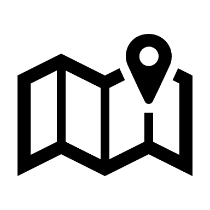 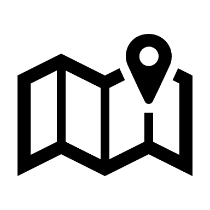 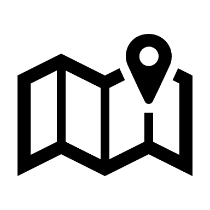 simple supply chain
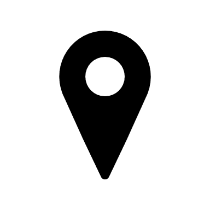 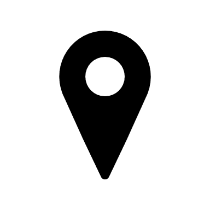 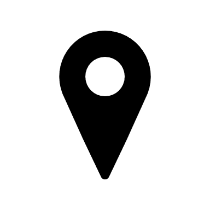 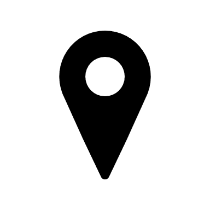 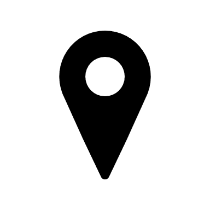 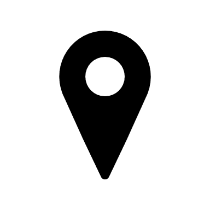 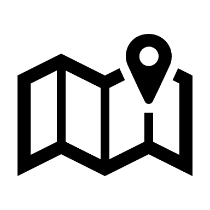 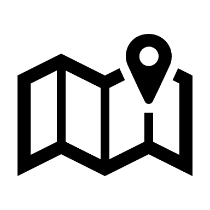 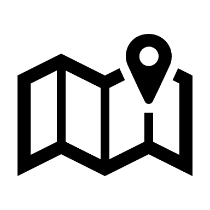 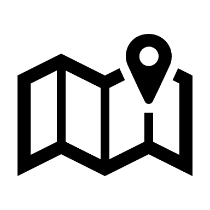 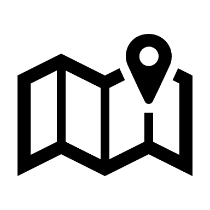 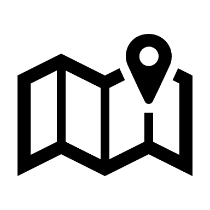 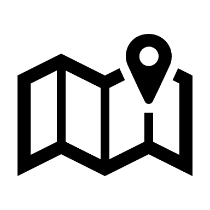 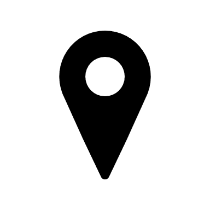 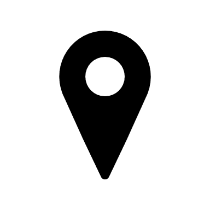 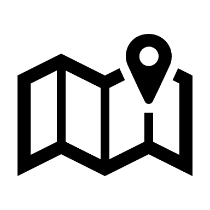 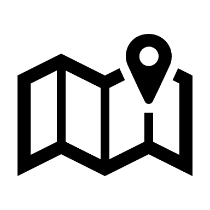 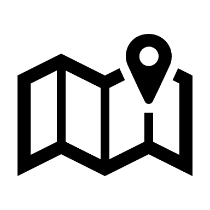 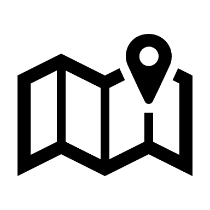 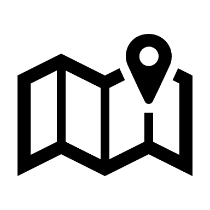 supply network
network supply chain
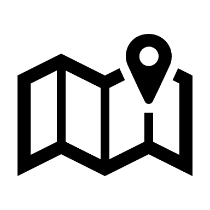 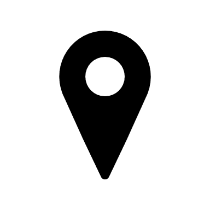 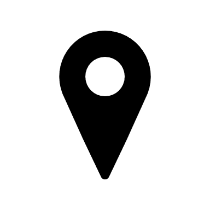 embedded supply chain
SUPPLY CHAIN NETWORK – practical solutions
Going It Alone or in a Network [SOURCE]

ตัวอย่างห่วงโซ่อุปทาน: การผลิตน้ำแอปเปิ้ล [SOURCE]

SCNet – การเข้าถึงตลาด [SOURCE]
SUPPLY CHAIN NETWORK DESIGN – practical solutions
Publix - ร้านขายของชำ [SOURCE]

กรณีตัวอย่าง [SOURCE]

อุตสาหกรรมการผลิตไวน์ [SOURCE]

ห่วงโซ่อุปทานสีเขียว [SOURCE]

Industrial clusters [SOURCE]
เครือข่ายห่วงโซ่อุปทาน – กลุ่มคลัสเตอร์ (Cluster)
ห่วงโซ่อุปทานคลัสเตอร์ (SCS) โดยพื้นฐานแล้วเป็นระบบพันธมิตรการผลิตตามคำสั่งซึ่งขึ้นอยู่กับวงจรที่สั้นตามธรรมชาติโดยเฉพาะอย่างยิ่งในแนวโน้มของผลิตภัณฑ์ที่เคยมีมากและความต้องการของลูกค้าที่เปลี่ยนแปลงบ่อย ดังนั้นกำหนดค่า CSC ใหม่อย่างมีประสิทธิภาพและประสิทธิผลจึงกลายเป็นขั้นตอนสำคัญสำหรับการดำเนินการ CSC การกำหนดค่าห่วงโซ่อุปทาน (SCC) เป็นกระบวนการตัดสินใจที่ซับซ้อนโดยมีจุดมุ่งหมายเพื่อเพิ่มประสิทธิภาพตัวบ่งชี้บางอย่างของห่วงโซ่อุปทานผ่านการตัดสินใจ เช่น การเลือกซัพพลายเออร์ที่เหมาะสมสำหรับแต่ละขั้นตอน การกำหนดค่าให้กับพารามิเตอร์ ลักษณะของแต่ละขั้นตอนและกำหนดนโยบายการดำเนินงานเพื่อควบคุมความสัมพันธ์ระหว่างกันของขั้นตอนเหล่านี้ [SOURCE]
เครือข่ายห่วงโซ่อุปทาน – กลุ่มคลัสเตอร์ (Cluster)
“กลยุทธ์และการแข่งขันของภูมิศาสตร์ของบริษัทและสถาบันที่เชื่อมต่อกันในสาขา” [SOURCE]
Porter’s Diamond
เครือข่ายห่วงโซ่อุปทาน – กลุ่มคลัสเตอร์ (Cluster)
การจัดประเภทของ technology clusters [SOURCE]
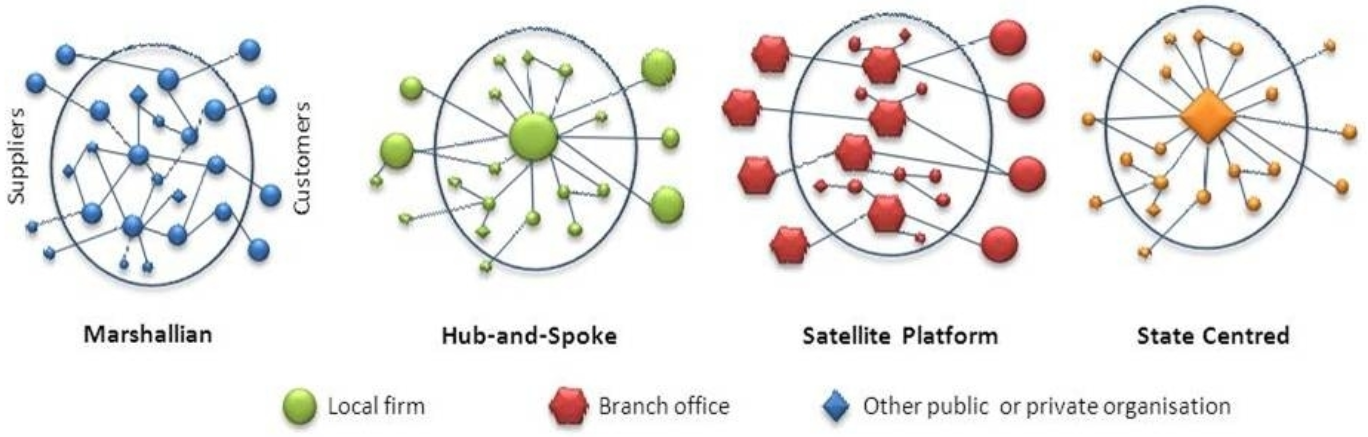 เครือข่ายห่วงโซ่อุปทาน – กลุ่มคลัสเตอร์ (Cluster)
Cluster based on Danish model
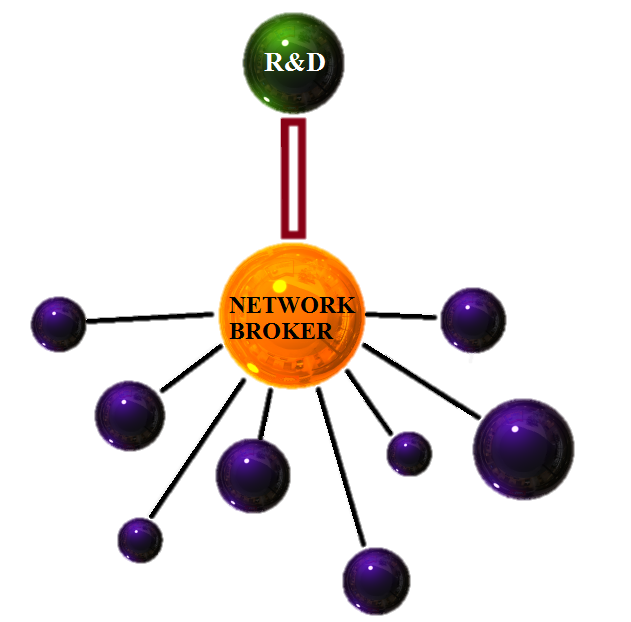 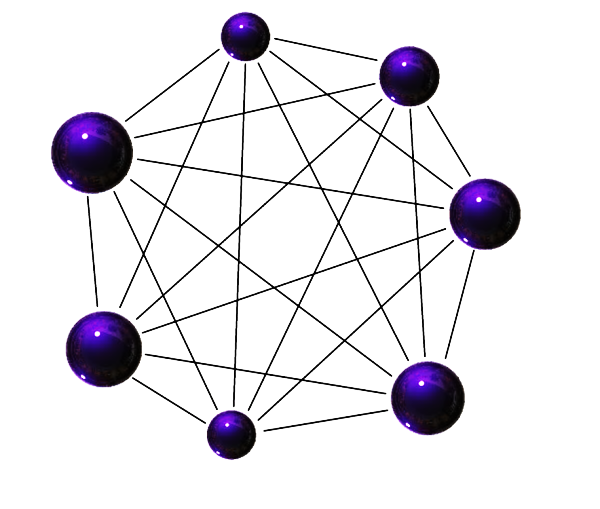 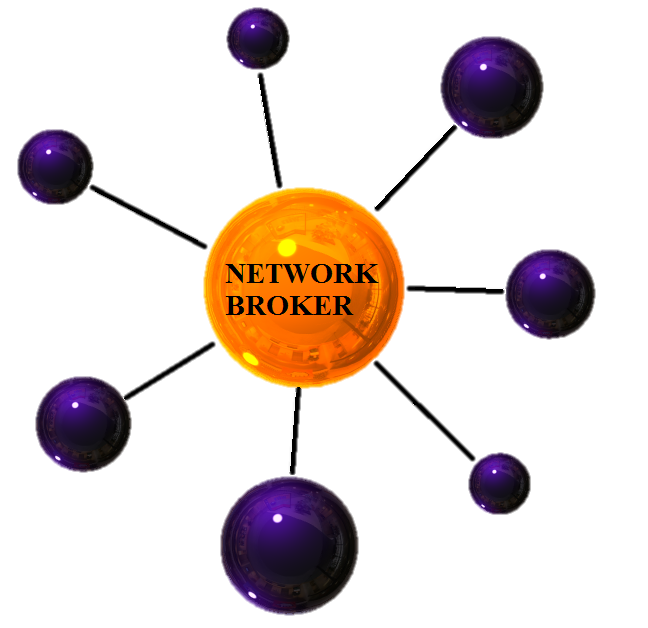 Cluster based on Italian model
Cluster based on Dutch model
เครือข่ายห่วงโซ่อุปทาน – กลุ่มคลัสเตอร์ (Cluster)
Cluster factors model
Cluster lifecycle
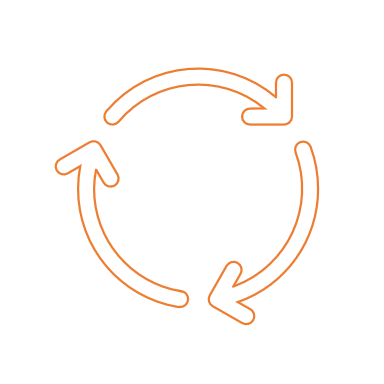 Microeconomic level
Cluster reinvention and 
further development
Microeconomic level
Funnel model of cluster determinants
เครือข่ายห่วงโซ่อุปทาน – กลุ่มคลัสเตอร์ (Cluster)
Quality of life
บทบาทคลัสเตอร์ในการพัฒนาอย่างยั่งยืน

โดยไม่คำนึงถึงประเภทของกิจกรรมของคลัสเตอร์ (ธุรกิจ) ซึ่งนวัตกรรมทางเทคโนโลยีมีบทบาทสำคัญในการนำแนวคิดการพัฒนาที่ยั่งยืนไปใช้ใน การประยุกต์เทคโนโลยีเพื่ออนุรักษ์สิ่งแวดล้อมให้มากขึ้นทั้งในอดีตและปัจจุบัน เนื่องจากปัจจัยการผลิตที่มีประสิทธิผลสูงขึ้นและความเข้าใจถึงความต้องการที่ดีขึ้น
CLUSTER
Ecological 
developmen
Social 
development
Economic 
development
เครือข่ายห่วงโซ่อุปทาน – กลุ่มคลัสเตอร (Cluster)
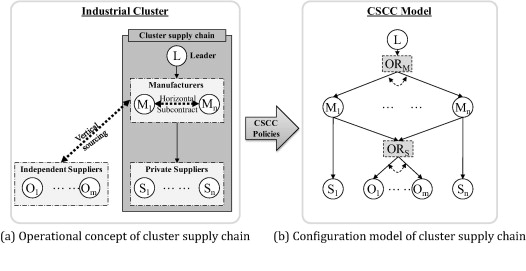 ในคลัสเตอร์อุตสาหกรรม มี 3 ประเภท [SOURCE]:
ได้แก่ ผู้ผลิตผลิตภัณฑ์ (M)
ซัพพลายเออร์ส่วนตัวของผู้ผลิตที่มีความสัมพันธ์ที่มั่นคงในระยะยาว (S)
ซัพพลายเออร์อิสระรายอื่นที่กระจายอยู่ในคลัสเตอร์ (O)
เครือข่ายห่วงโซ่อุปทาน – กลุ่มคลัสเตอร (Cluster)
กลยุทธ์และการแข่งขันทางภูมิศาสตร์ของกระบวนการ กิจกรรมและหรือบริการในท้องถิ่น ที่สามารถรวบรวมเพื่อเพิ่มมูลค่าให้กับห่วงโซ่อุปทานทั่วโลกตั้งแต่หนึ่งเครือข่ายขึ้นไป
โดยเน้นที่แนวคิด 3 ประการ [SOURCE]:
Global-Local integration of flows
Global-Local collaboration network
มุ่งเน้นไปที่ข้อได้เปรียบทางการแข่งขันที่แตกต่าง
เครือข่ายห่วงโซ่อุปทาน – กลุ่มคลัสเตอร (Cluster)
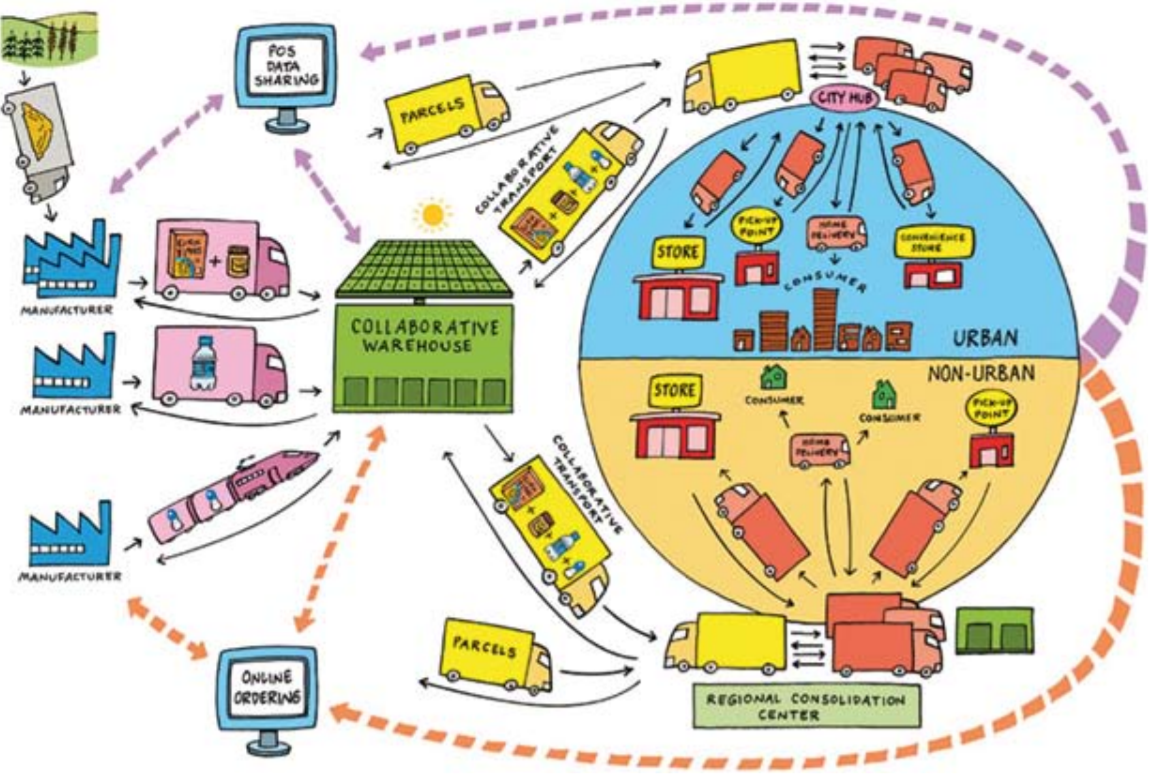 Supply Chain Clustering Hub
SUPPLY CHAIN NETWORK – CLUSTER publications
การจัดการร่วมกันในคลัสเตอร์อุตสาหกรรม – กรณีศึกษาคลัสเตอร์พลังงานของอิตาลี [SOURCE]
การจัดการห่วงโซ่อุปทานคลัสเตอร์: การศึกษาอุตสาหกรรมต้นน้ำของน้ำมันและก๊าซในสหราชอาณาจักร [SOURCE]
การคลัสเตอร์และการจัดการห่วงโซ่อุปทาน: ความท้าทายและอุปสรรค [SOURCE]
การพัฒนาเศรษฐกิจของประเทศจากตัวอย่างการวิเคราะห์ระบบเครือข่ายในโปแลนด์ [SOURCE]
ความสำคัญทางโลจิสติกส์ในการสร้างโครงสร้างเครือข่ายของผู้ประกอบการ [SOURCE]
การจัดการห่วงโซ่อุปทานโลจิสติกส์ในการสร้างกลุ่มคลัสเตอร์ [SOURCE]
ห่วงโซ่อุปทานในอนาคต - การคลัสเตอร์ห่วงโซ่อุปทาน [SOURCE]